3D Slicer and QIN
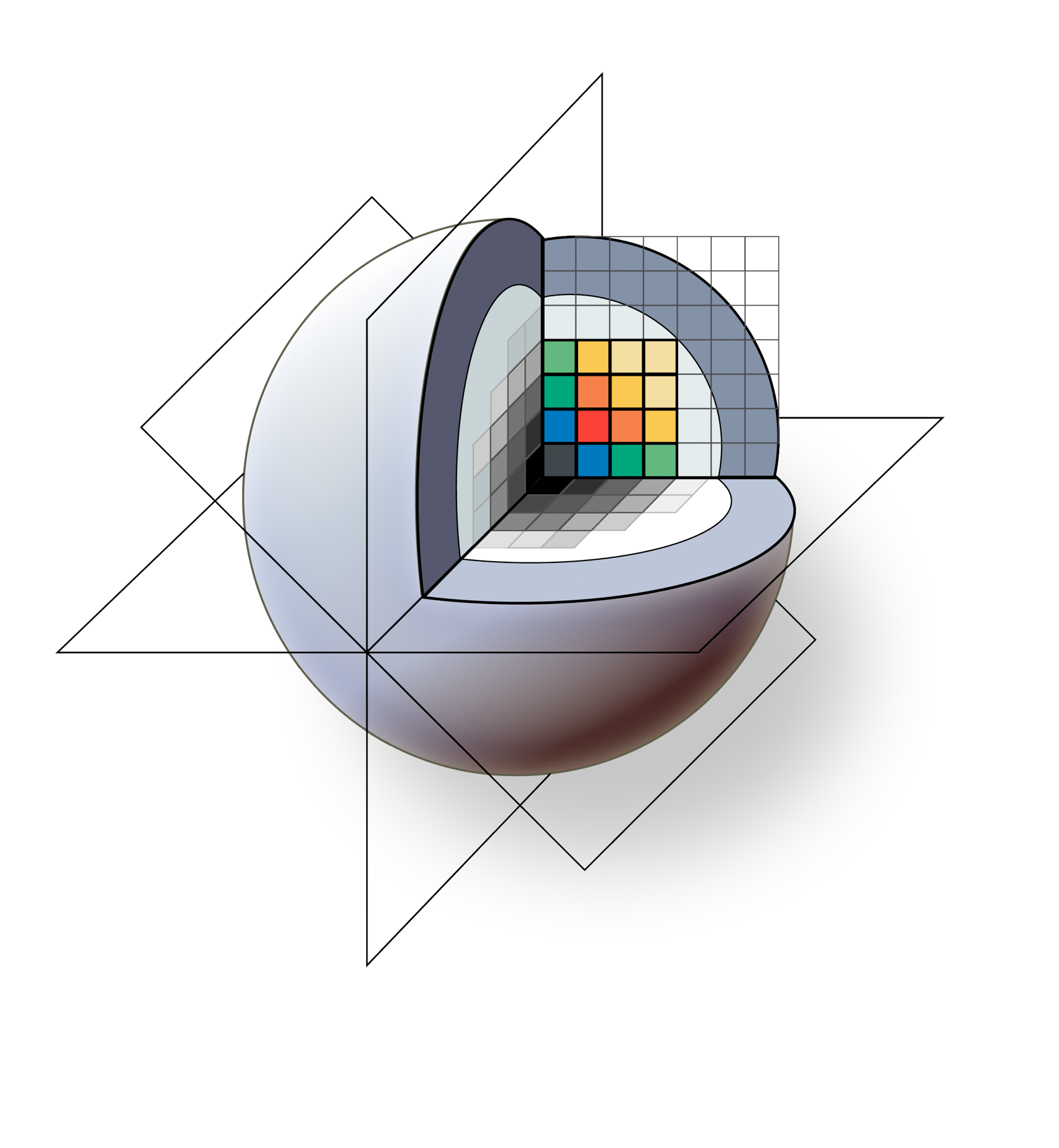 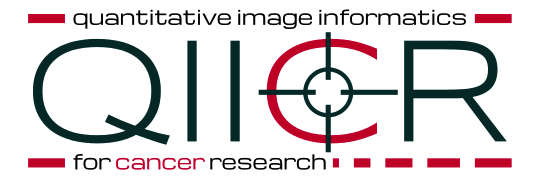 http://qiicr.org U01 CA180918 

 Quantitative Image Informatics for Cancer Research (QIICR)
 Support the needs of the active project in NCI Quantitative Imaging Network (QIN): 
 processing workflows, data and tool sharing
 brain cancer (MGH)
 head and neck cancer (U. of Iowa)
 prostate cancer (BWH)
 Investigate the use of DICOM for results sharing
 longitudinal and multi-modality analysis
 segmentation and registration results
 structured reporting and custom templates
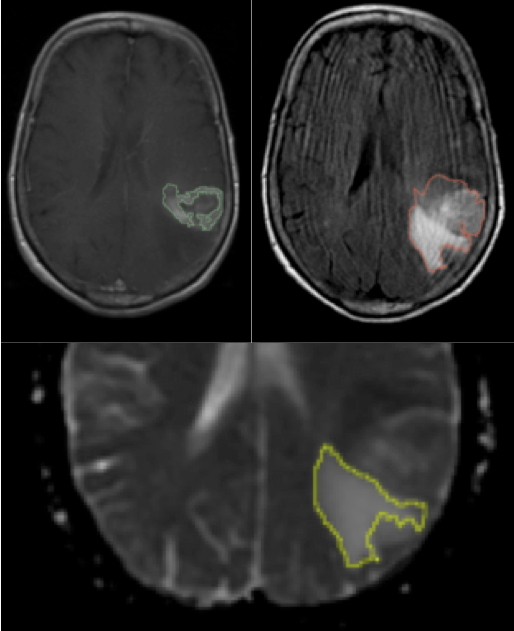 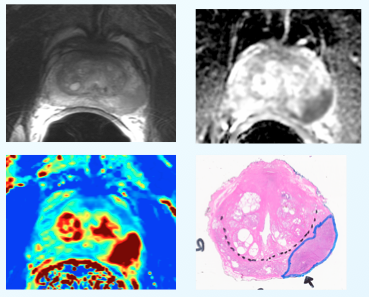 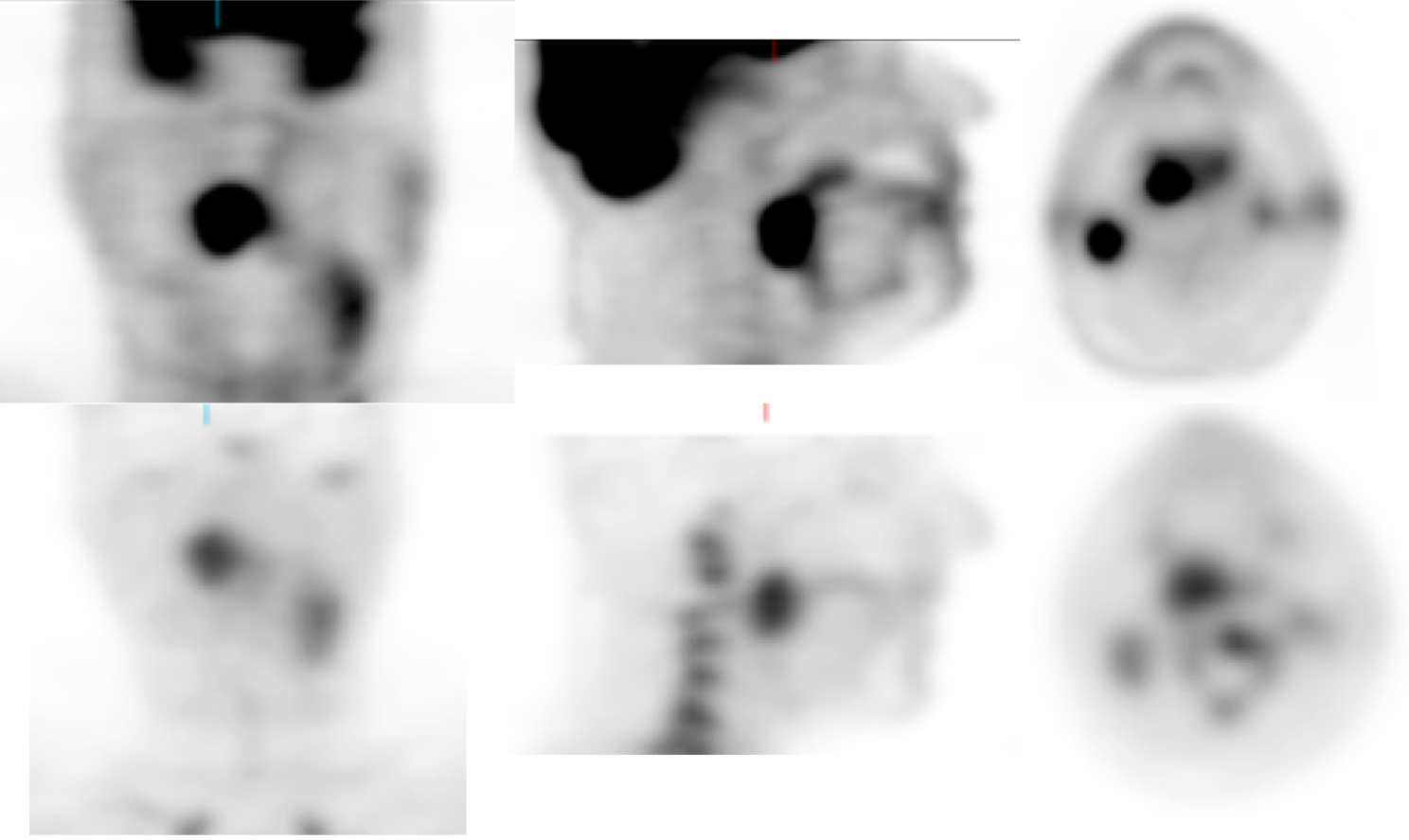